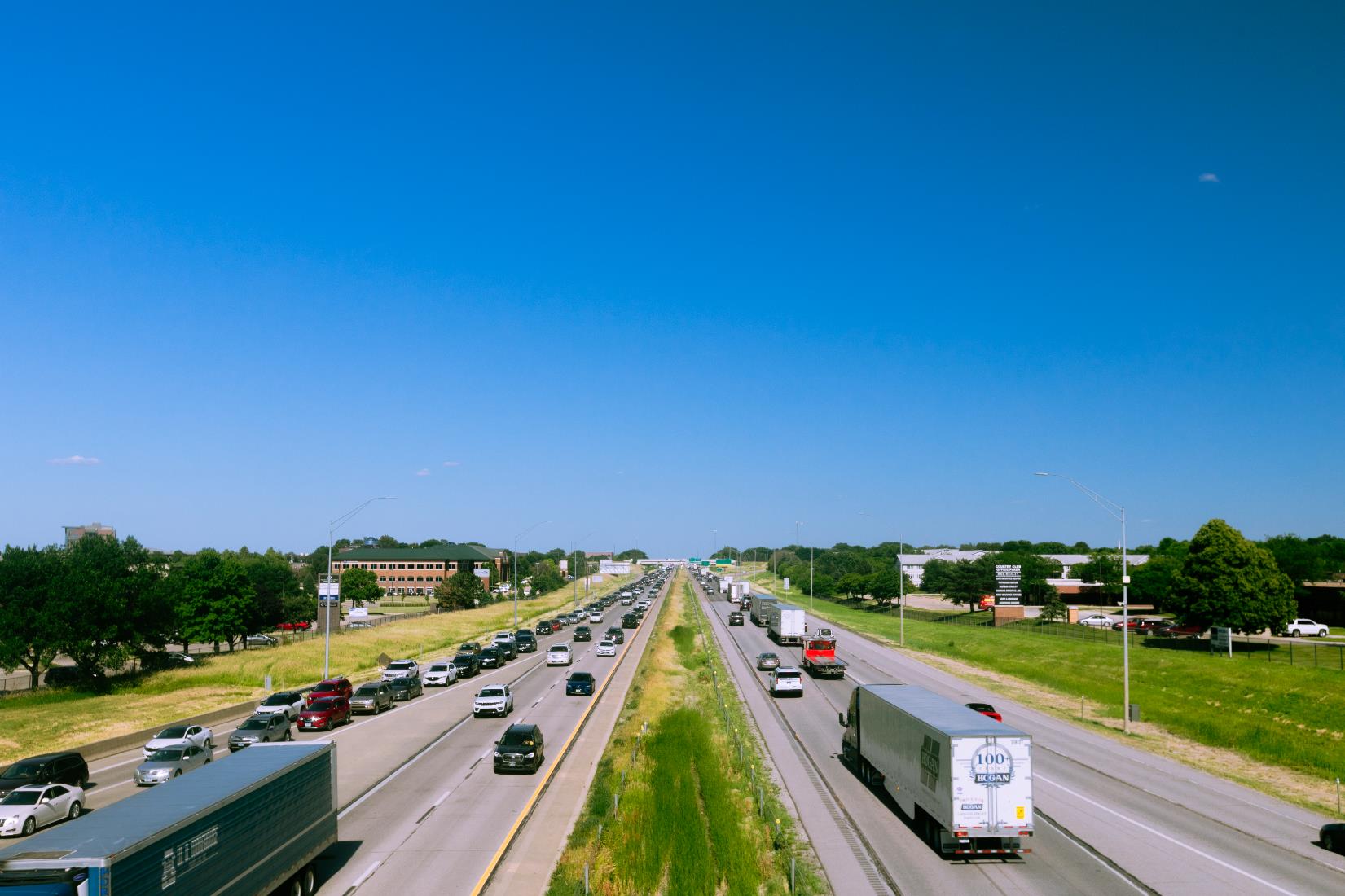 FY  2025 Highway Program Balance Report
February 11, 2025
3/2/2023
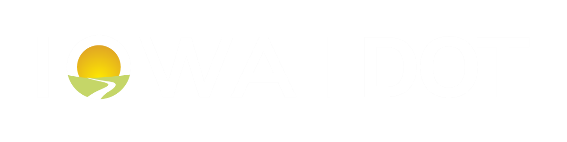 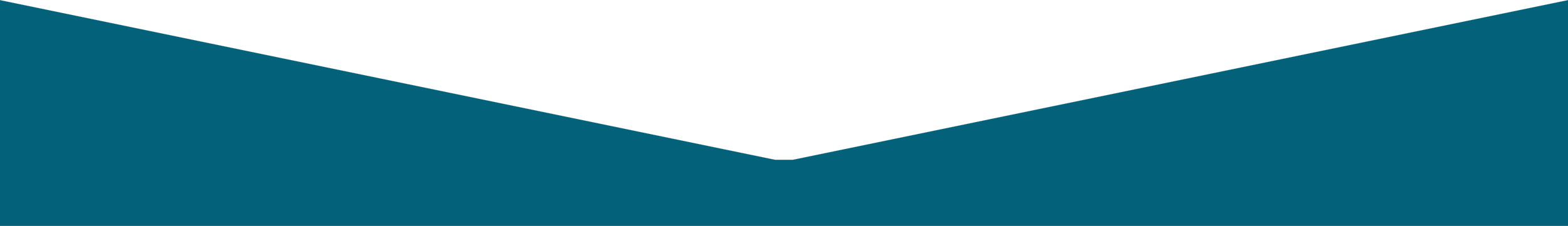 Receipts / Costs
Revenue
Forecast PRF Receipts    (December)             $474.2m
Actual PRF Receipts       (December)             $480.7m 

Lettings
Programmed Amounts  (January)            $777.5m 
Project Costs                   (January)            $696.8m
2
FY 2025 Highway Program Balance Overview
Balance
FY 2025 Program Balance (August 2024)           ($45.2m)

December PRF Receipts    Difference                     $6.5m

January Project Letting Difference                     $80.7m

Program Balance              (January 2025)          $42.0m
Previous Balance Reported:     $11.5m
3
FY 2025 Highway Program Balance Overview
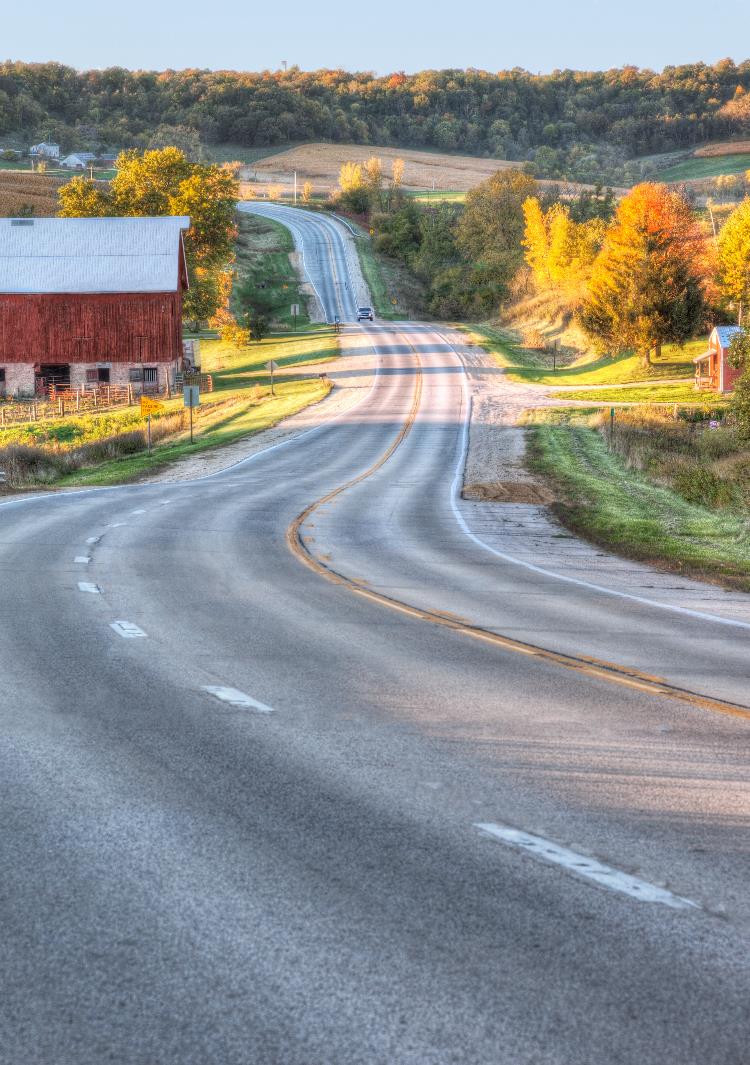 Fiscal Year 2025 Overview
Revenue: Expect monthly revenue fluctuations.
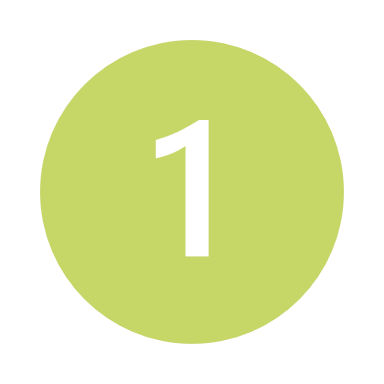 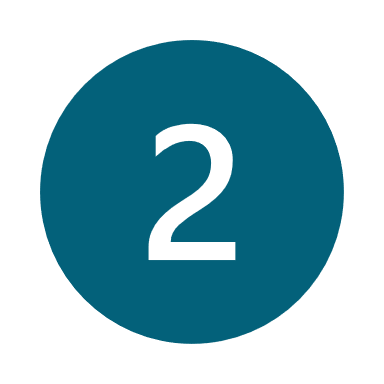 Lettings:
Approximately seventy-nine percent of the FY 2025 Program has been awarded.
The January letting was approximately $175 million.
Next letting scheduled for          February 18, 2025.
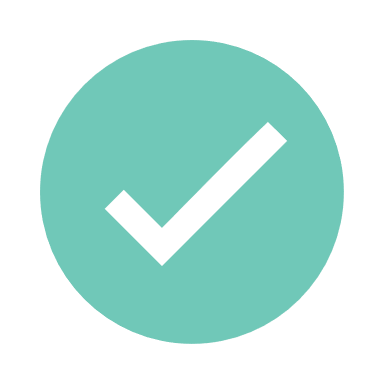 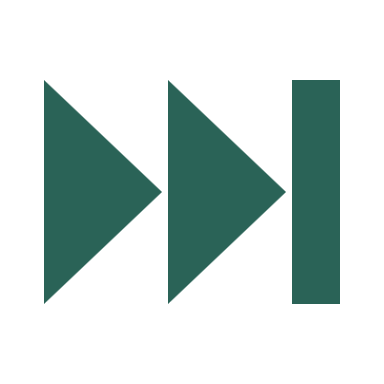 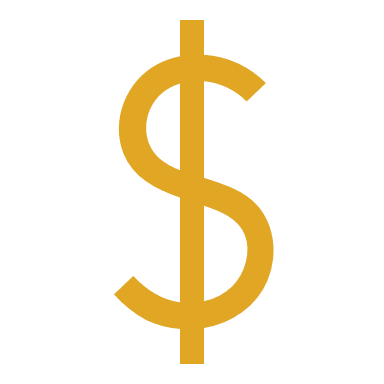 Questions?